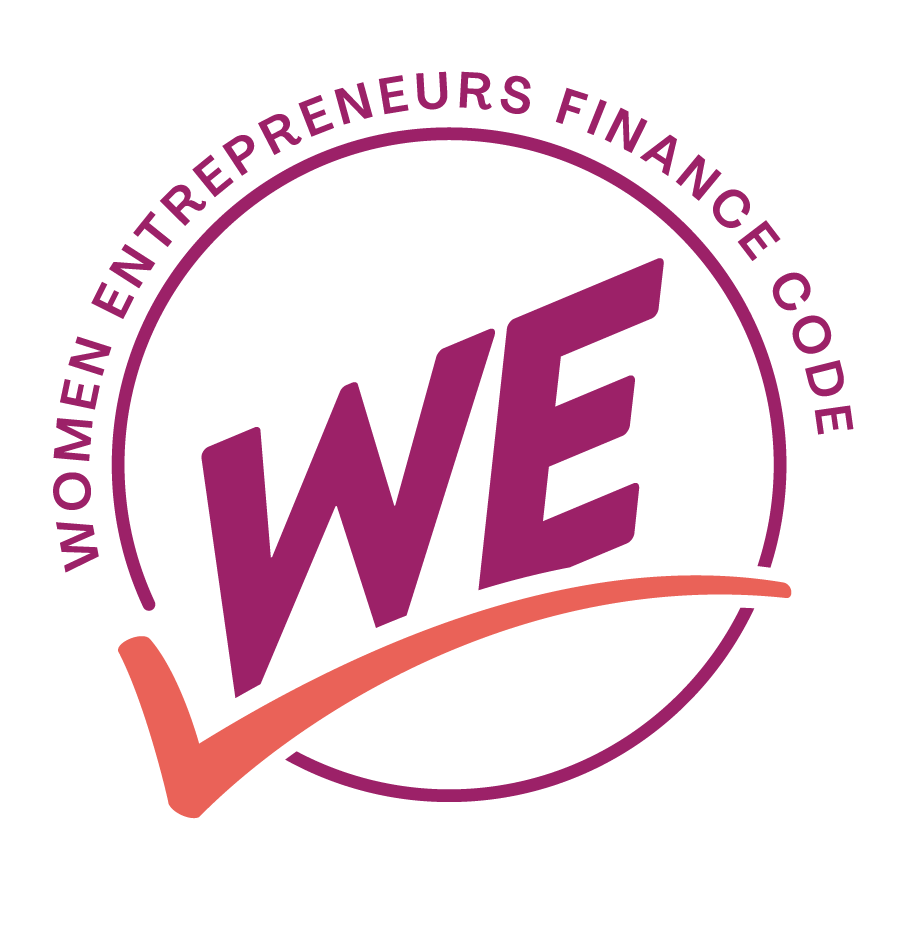 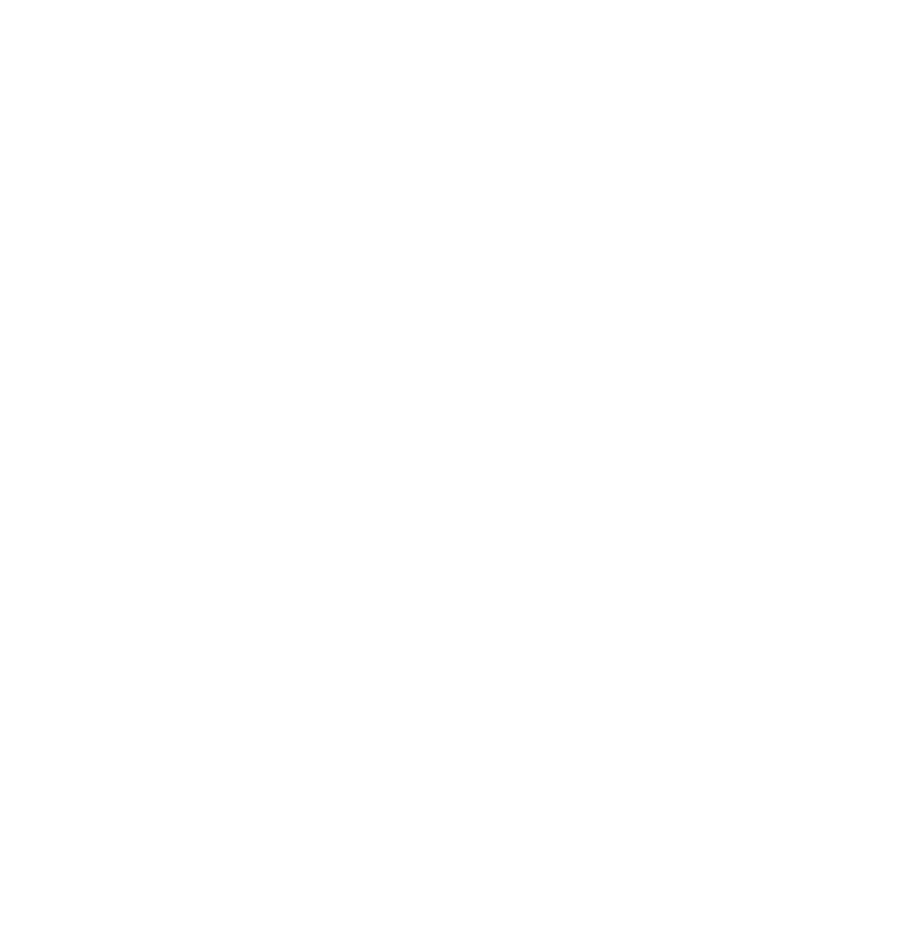 www.wefinancecode.org
PARTNER / CO-ORGANIZER LOGOS:
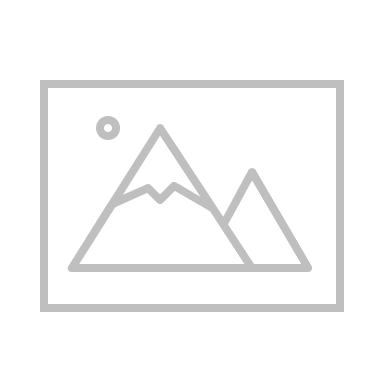 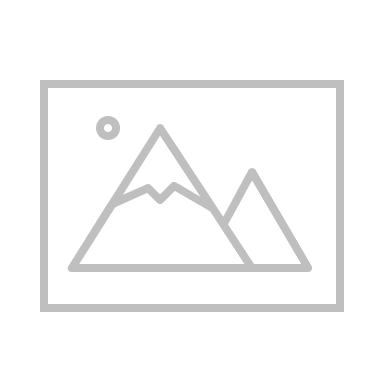 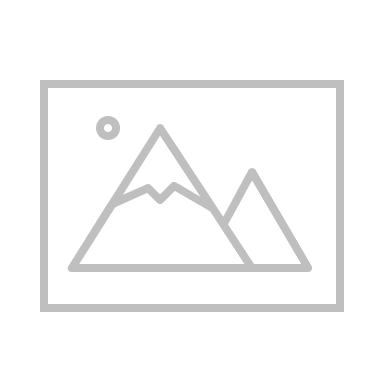 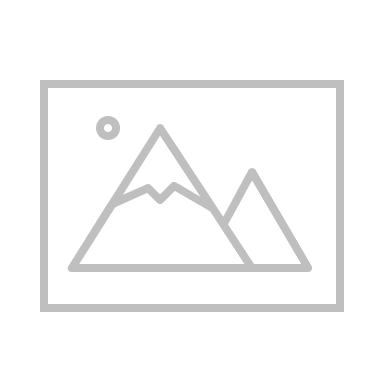 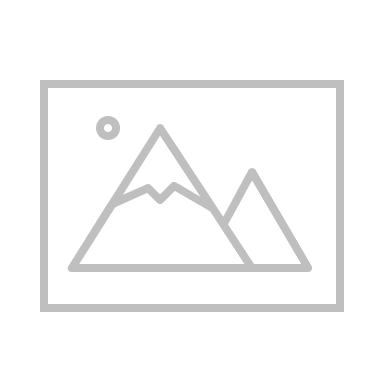 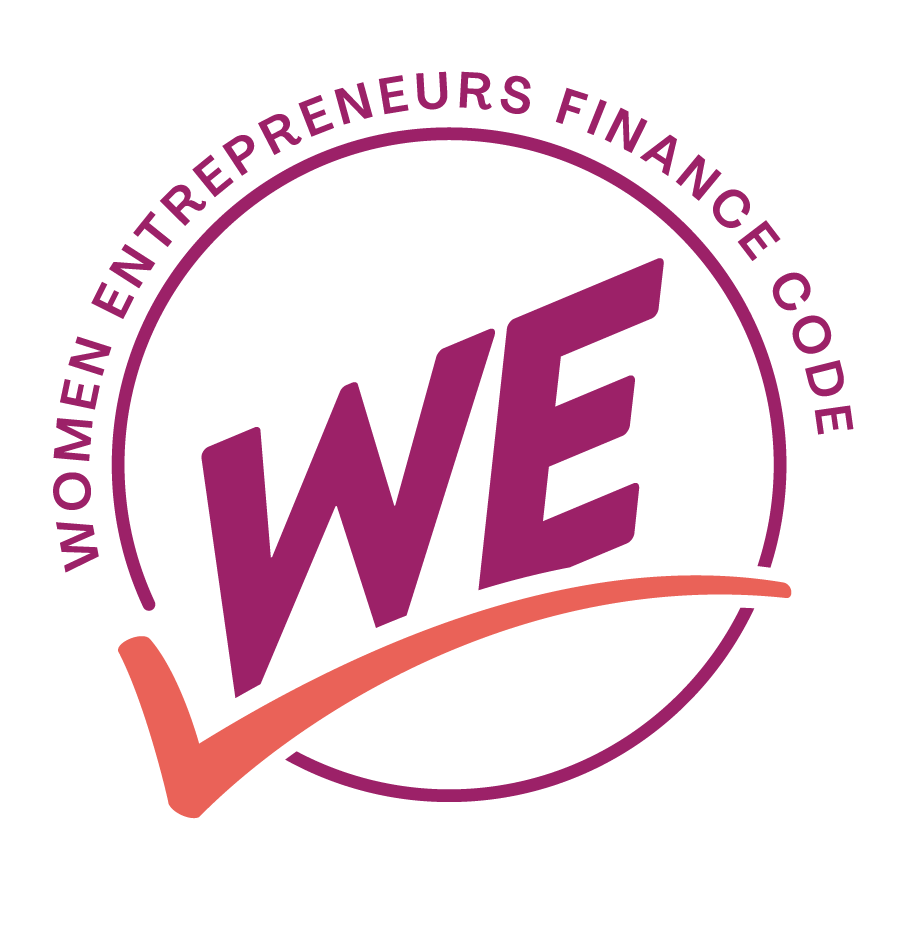 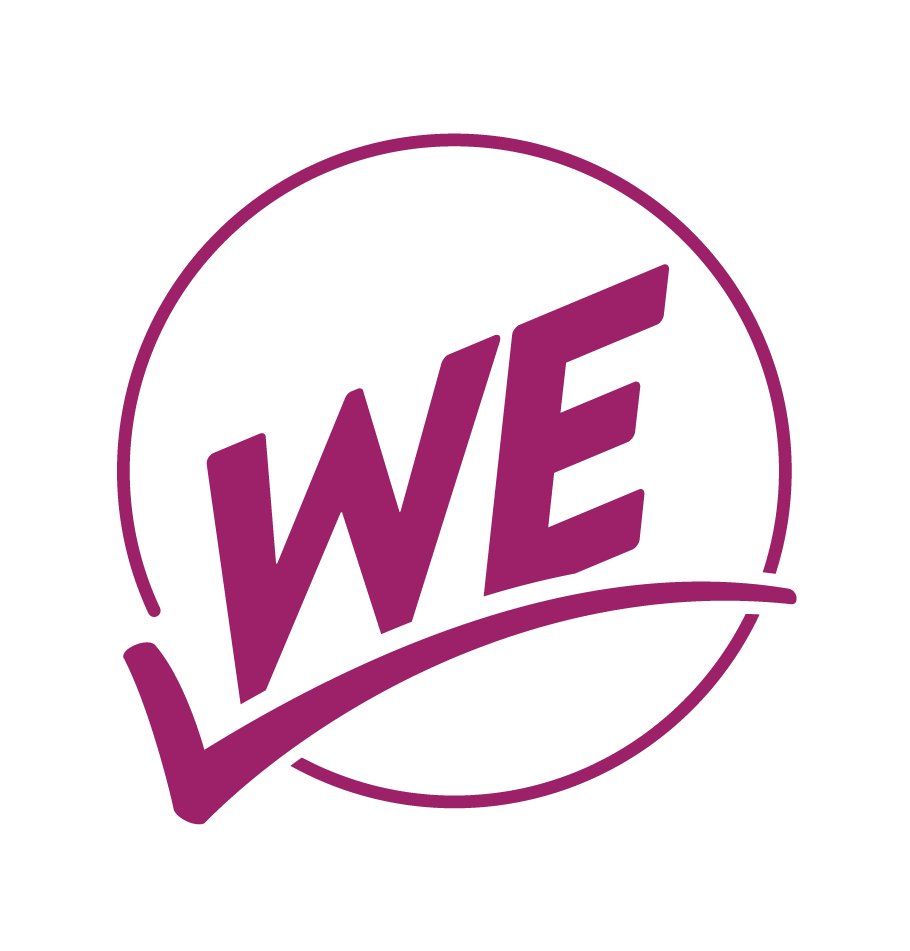 www.wefinancecode.org
PARTNER / CO-ORGANIZER LOGOS:
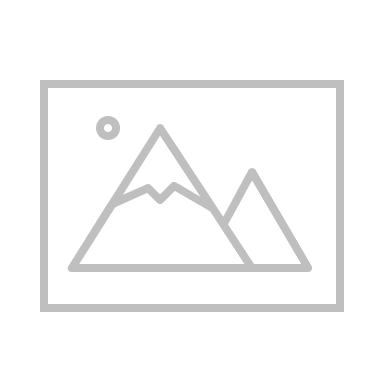 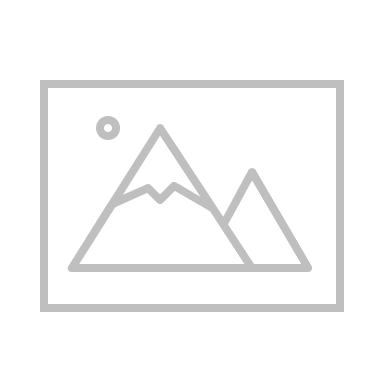 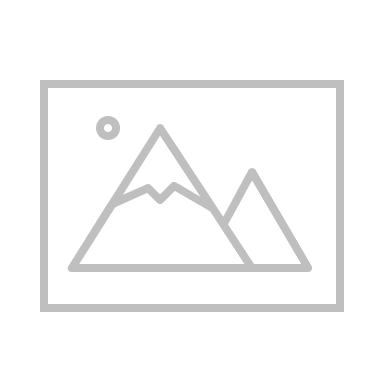 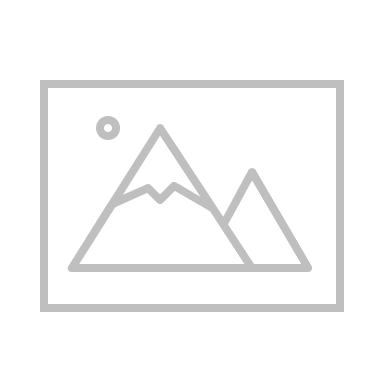 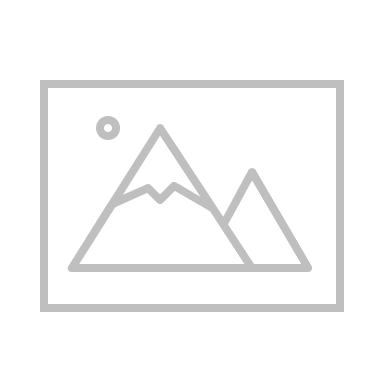